The Political Systemsin Austria and Norway
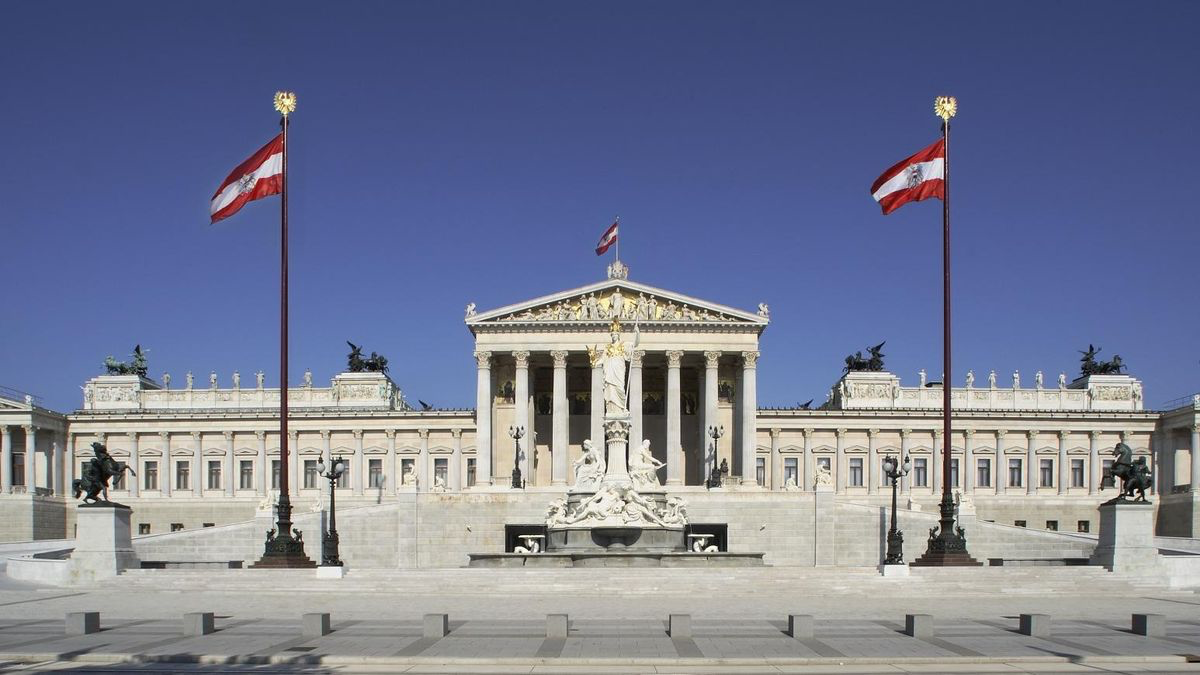 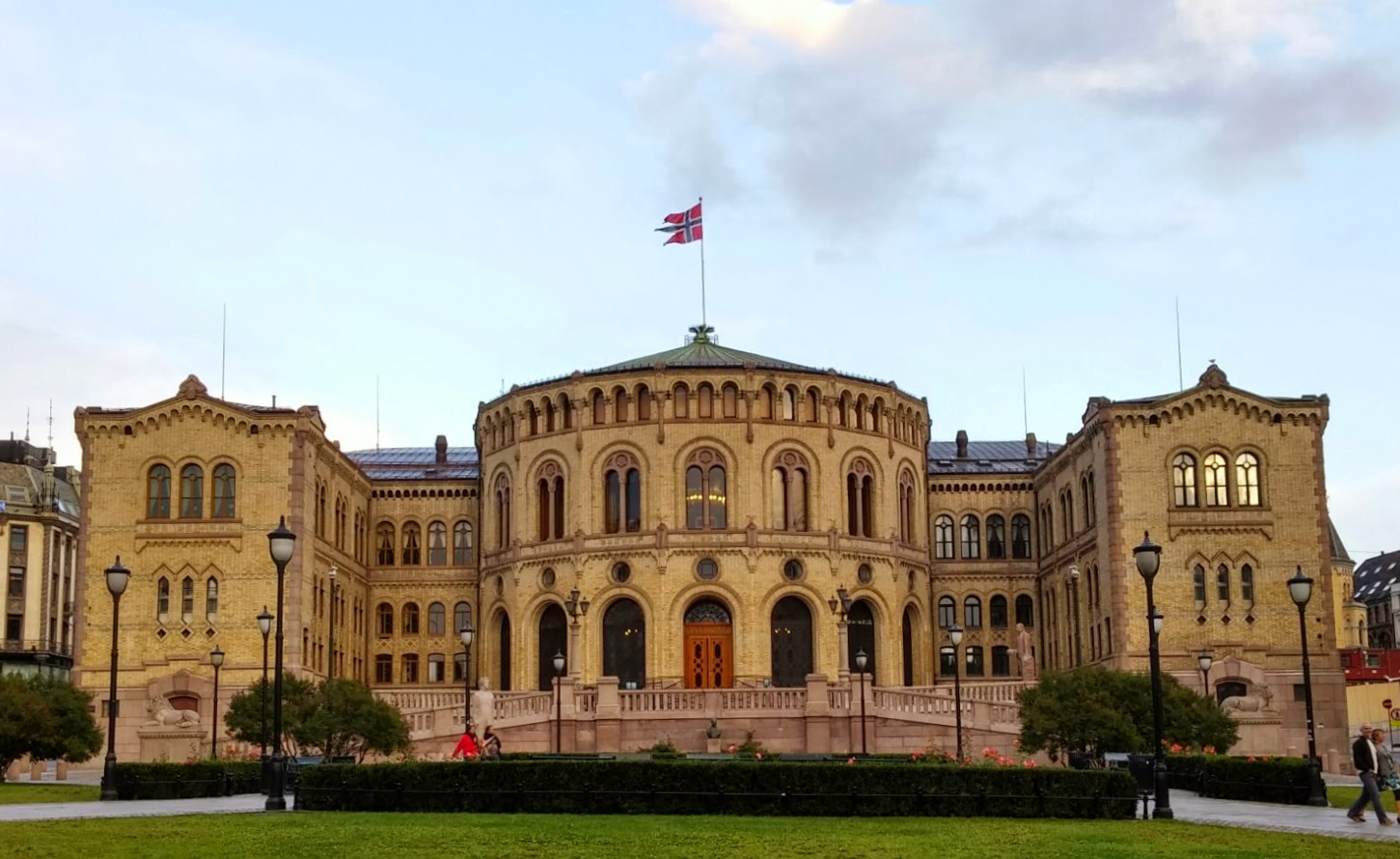 What we did
Explain the elective systems in Austria and Norway
Explain and compare the most popular parties in Austria and Norway
Survey
5 questions
28 people (in each country)
Age 15-50 (Austria) 15-20 (Norway)
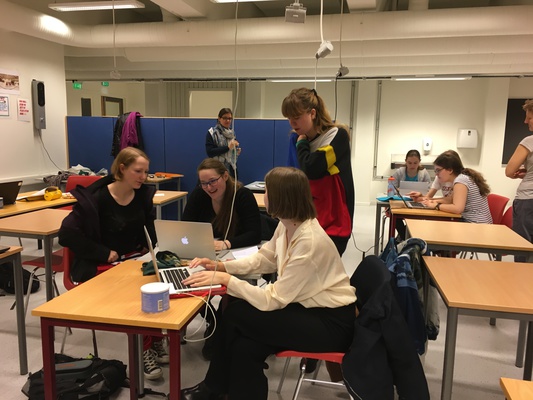 Survey in Austria and Norway
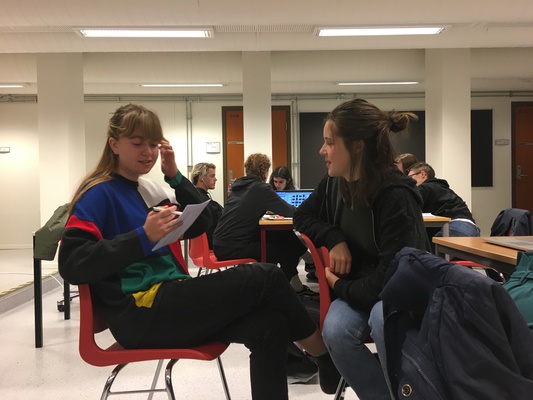 What would you vote?
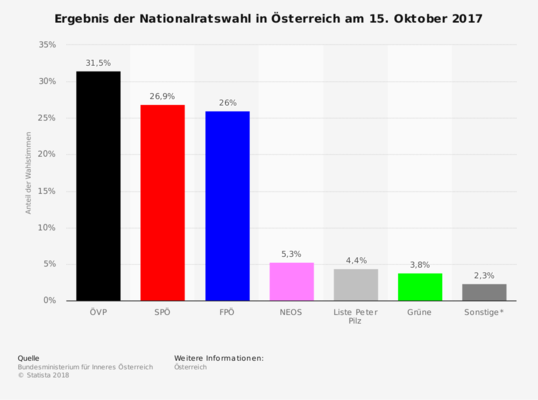 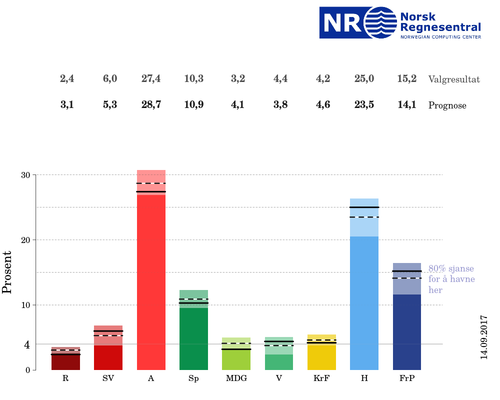 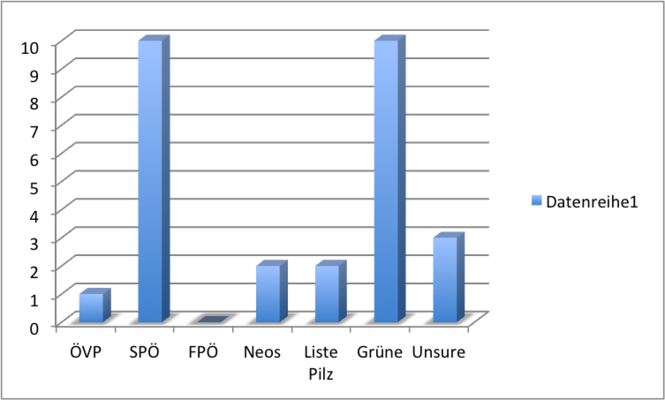 Do you check out news that concern politics?
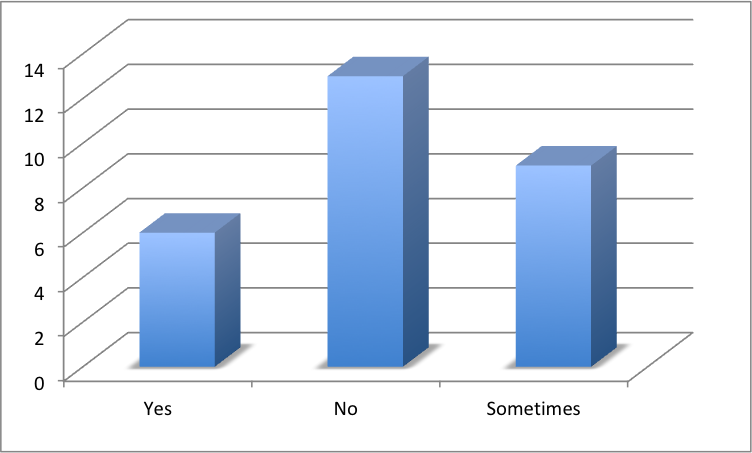 What political themes are you interrested in?
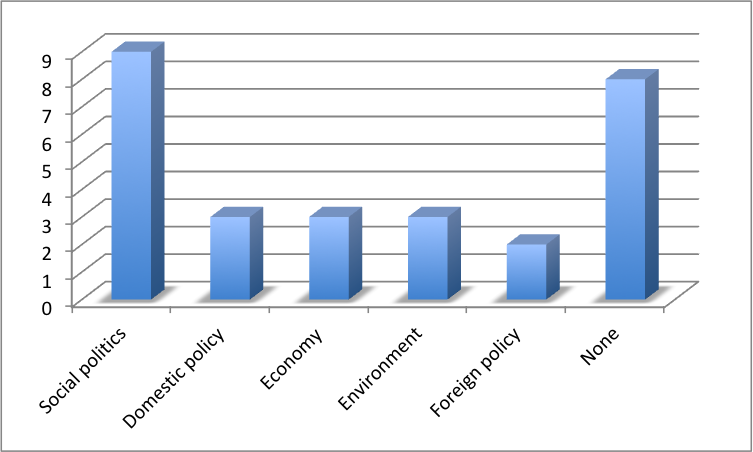 Are you part of a political organization?
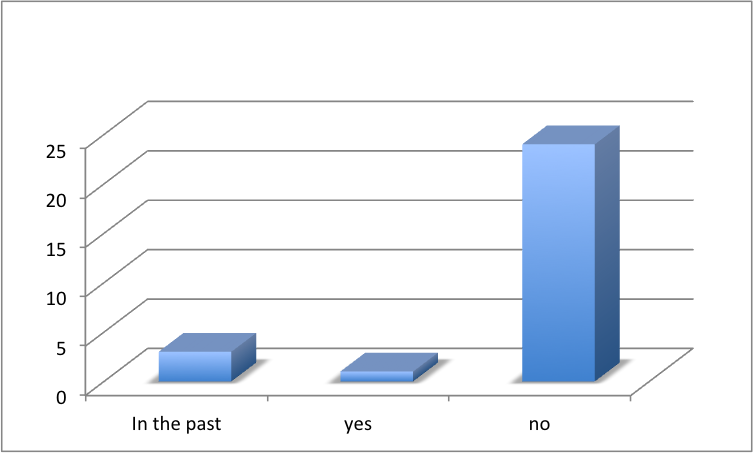 Are you happy with the political management of your country?
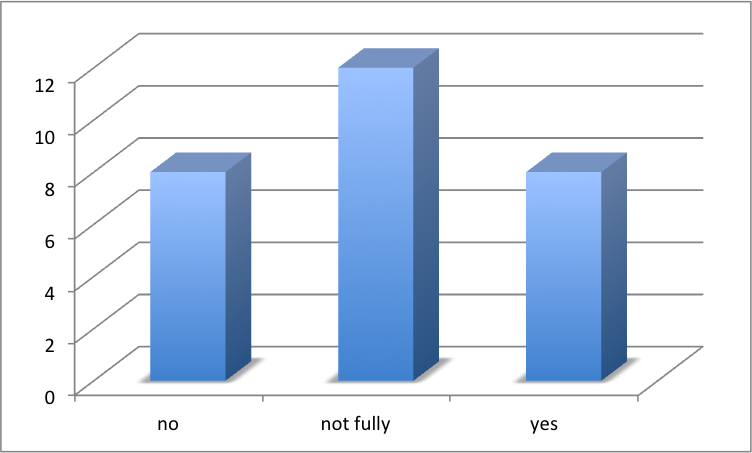 Thank you for your attention!